Genesis 12‒50
Israel’s Birth & Preservation
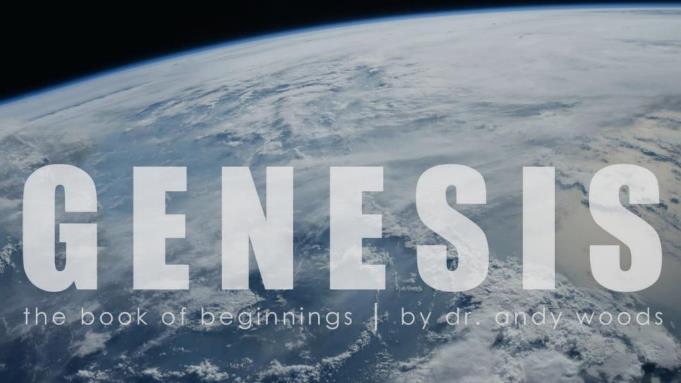 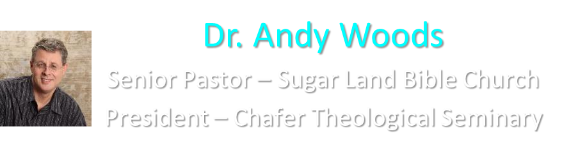 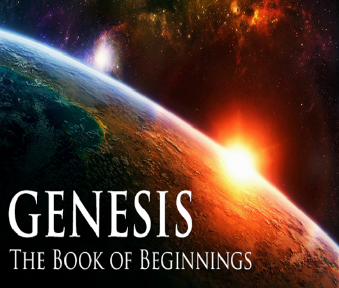 GENESIS STRUCTURE
Genesis 12-50 (four people)
Abraham (12:1–25:11)
Isaac (25:12–26:35)
Jacob (27–36)
Joseph (37–50)
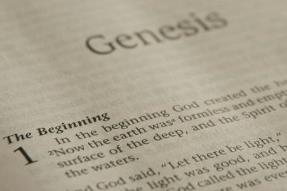 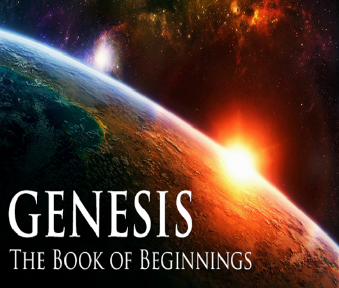 Genesis 37‒50Joseph
Joseph sold unto Egypt (37)
Canaan’s corruption (38)
Joseph falsely accused (39)
Joseph’s short-term predictions (40)
Joseph’s elevation (41)
Joseph’s first reunion with his brothers (42)
Joseph’s second reunion with his brothers (43‒45)
Joseph’s second reunion with his brothers (43‒45)
Sojourn to Egypt (46:1‒47:12)
Famine’s course (47:13-26)
Jacob in Egypt (47:27-31)
Jacob blesses Joseph’s sons (48)
Jacob blesses his sons (49)
 Jacob’s burial & Joseph’s death (50)
Genesis 50:1-26Death & Burial of Jacob & Joseph
Events following Jacob’s death (1-3)
Jacob’s burial (4-14)
Brothers’ fear & Joseph’s reassurance (15-21)
Joseph’s death (22-26)
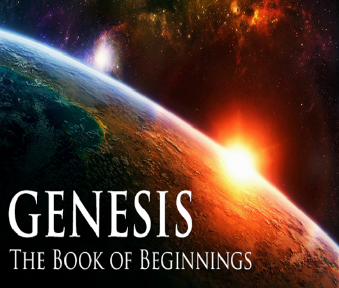 II. Genesis 50:4-14Jacob’s Burial
Joseph’s request (4-5)
Request granted (6)
Funeral procession (7-9)
Arrival (10-11)
Jacob’s burial (12-13)
Return to Egypt (14)
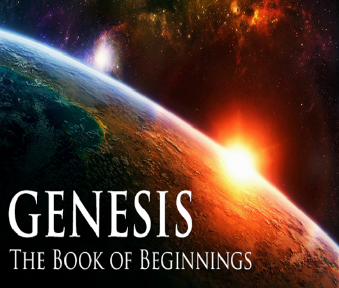 II. Genesis 50:4-14Jacob’s Burial
Joseph’s request (4-5)
Request granted (6)
Funeral procession (7-9)
Arrival (10-11)
Jacob’s burial (12-13)
Return to Egypt (14)
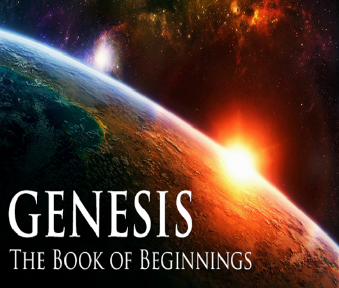 Genesis 50:4-5Joseph’s Request
Timing (4a)
Joseph approaches Pharaoh (4b)
Basis (4c)
Request (4d)
Oath (5a)
Promise to return (5b)
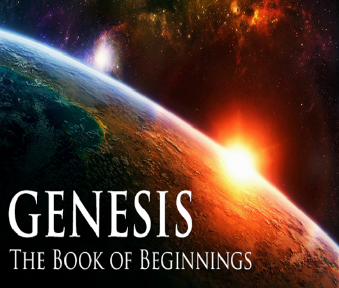 Genesis 50:4-5Joseph’s Request
Timing (4a)
Joseph approaches Pharaoh (4b)
Basis (4c)
Request (4d)
Oath (5a)
Promise to return (5b)
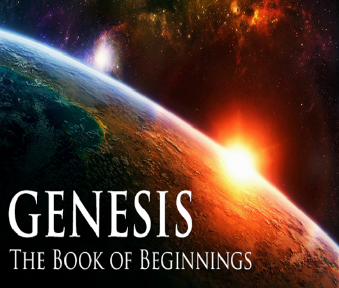 Genesis 50:4-5Joseph’s Request
Timing (4a)
Joseph approaches Pharaoh (4b)
Basis (4c)
Request (4d)
Oath (5a)
Promise to return (5b)
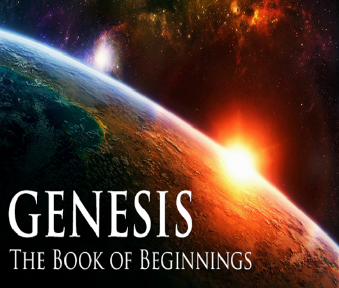 Genesis 50:4-5Joseph’s Request
Timing (4a)
Joseph approaches Pharaoh (4b)
Basis (4c)
Request (4d)
Oath (5a)
Promise to return (5b)
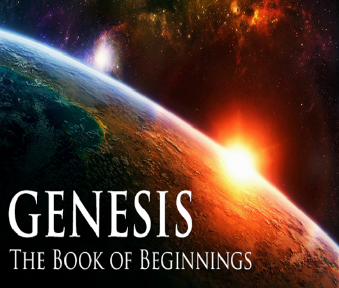 Genesis 50:4-5Joseph’s Request
Timing (4a)
Joseph approaches Pharaoh (4b)
Basis (4c)
Request (4d)
Oath (5a)
Promise to return (5b)
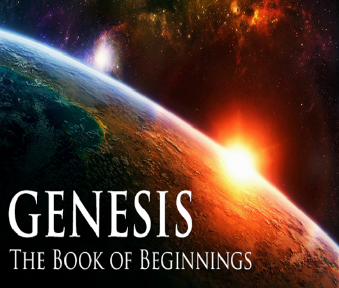 Genesis 50:4-5Joseph’s Request
Timing (4a)
Joseph approaches Pharaoh (4b)
Basis (4c)
Request (4d)
Oath (5a)
Promise to return (5b)
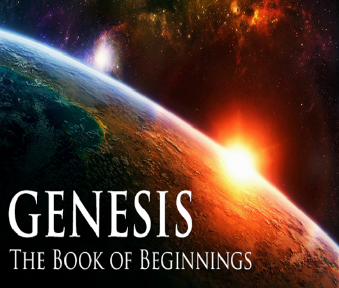 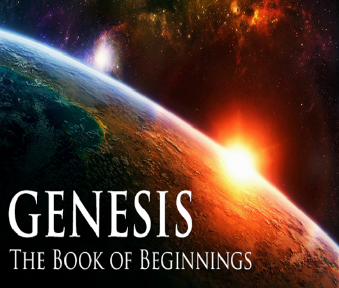 Genesis 12‒25Abraham’s Early Journeys
Genesis 50:4-5Joseph’s Request
Timing (4a)
Joseph approaches Pharaoh (4b)
Basis (4c)
Request (4d)
Oath (5a)
Promise to return (5b)
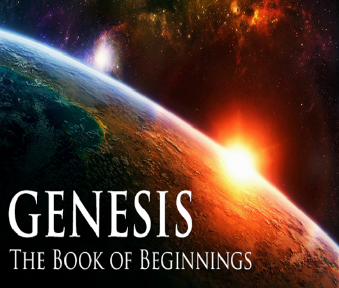 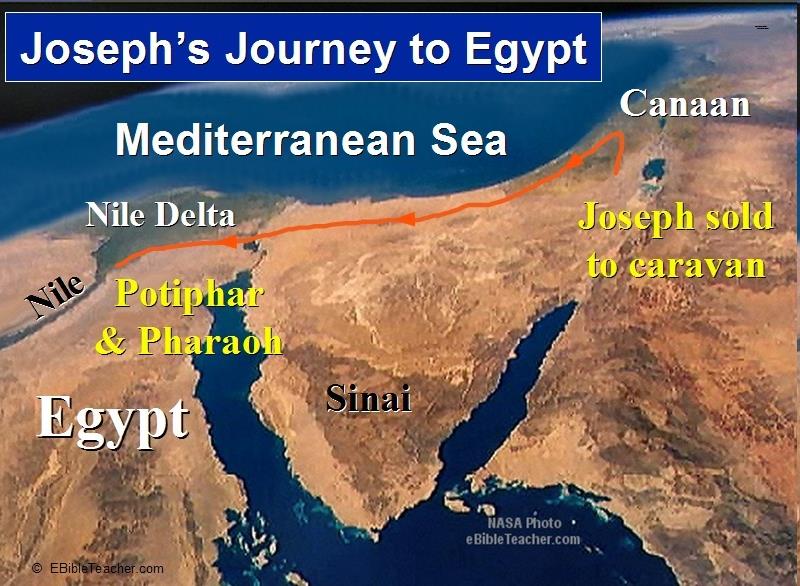 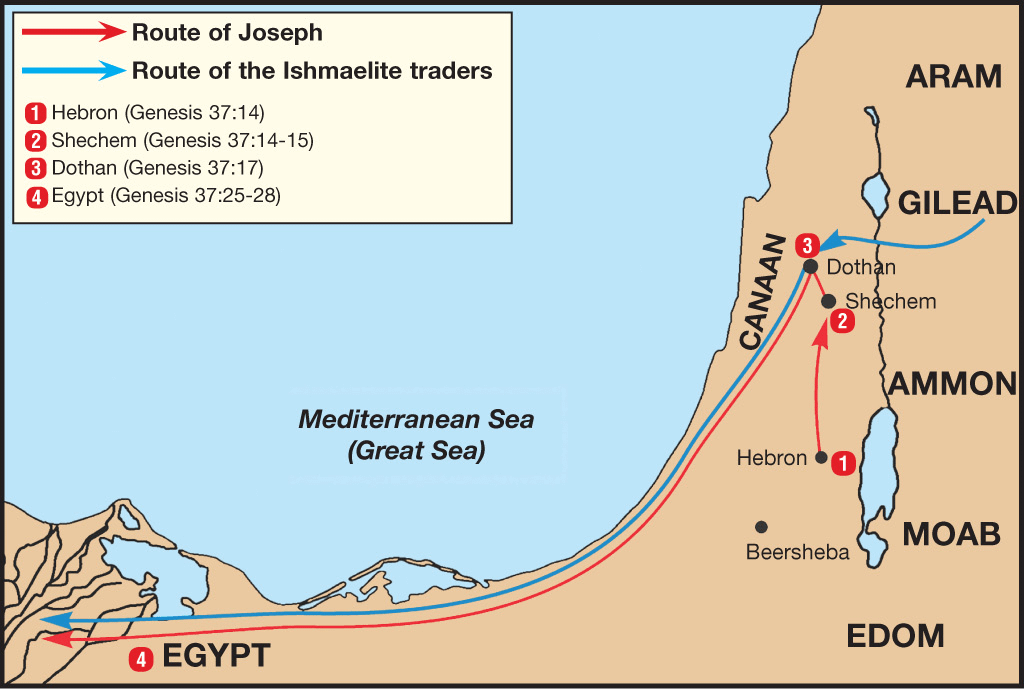 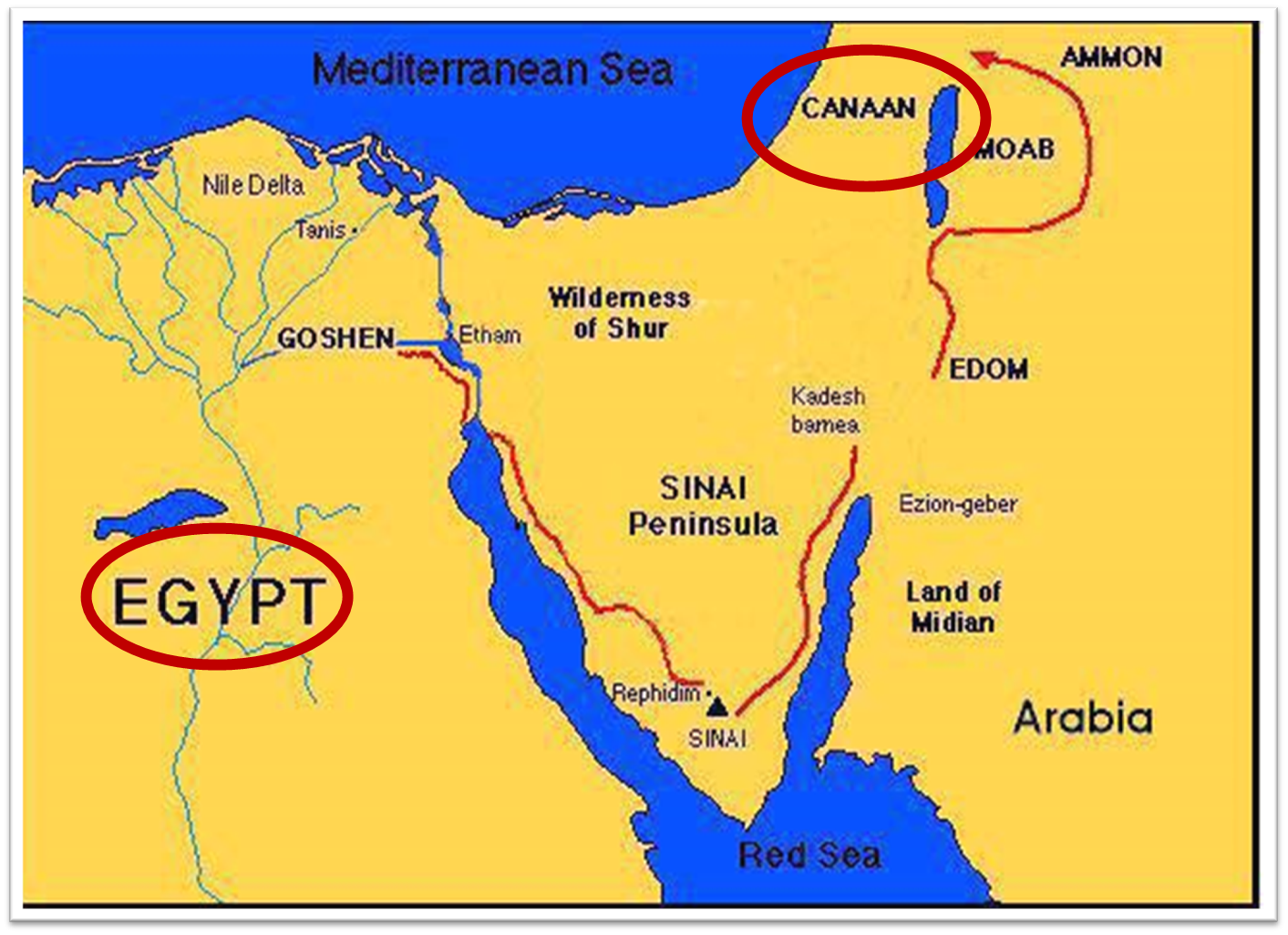 Gates of Nehemiah
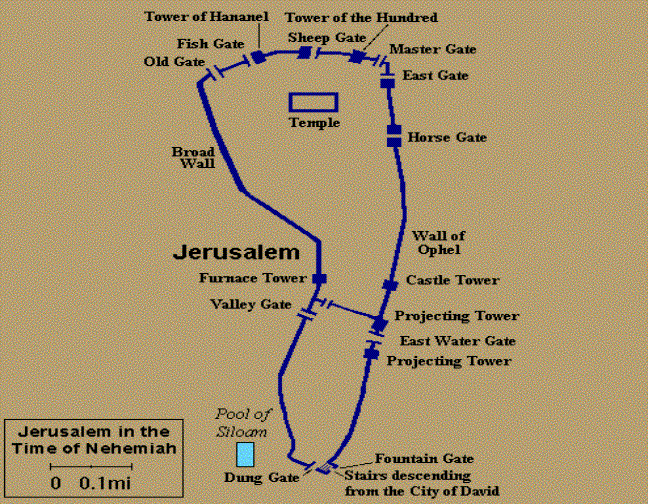 II. Genesis 50:4-14Jacob’s Burial
Joseph’s request (4-5)
Request granted (6)
Funeral procession (7-9)
Arrival (10-11)
Jacob’s burial (12-13)
Return to Egypt (14)
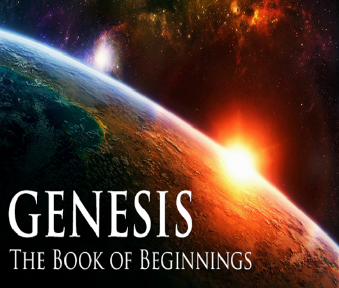 II. Genesis 50:4-14Jacob’s Burial
Joseph’s request (4-5)
Request granted (6)
Funeral procession (7-9)
Arrival (10-11)
Jacob’s burial (12-13)
Return to Egypt (14)
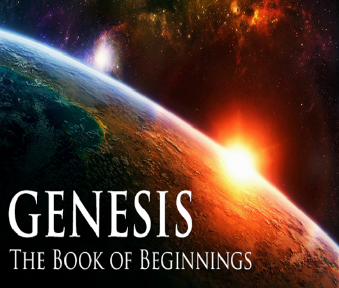 Genesis 50:7-9Funeral Procession
Joseph (7a)
House of Egypt (7b)
House of Jacob (8)
Pharaoh’s bodyguard (9)
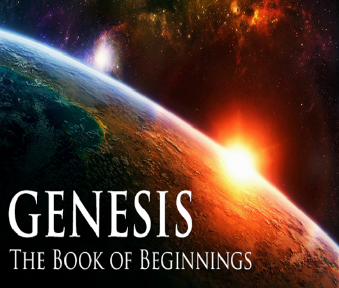 Genesis 50:7-9Funeral Procession
Joseph (7a)
House of Egypt (7b)
House of Jacob (8)
Pharaoh’s bodyguard (9)
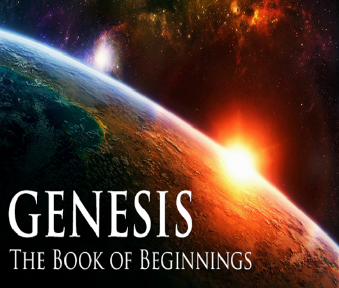 Genesis 50:7-9Funeral Procession
Joseph (7a)
House of Egypt (7b)
House of Jacob (8)
Pharaoh’s bodyguard (9)
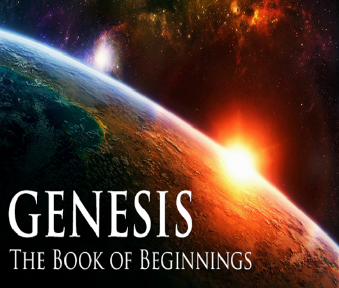 Genesis 50:7-9Funeral Procession
Joseph (7a)
House of Egypt (7b)
House of Jacob (8)
Pharaoh’s bodyguard (9)
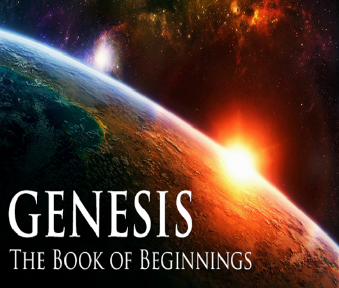 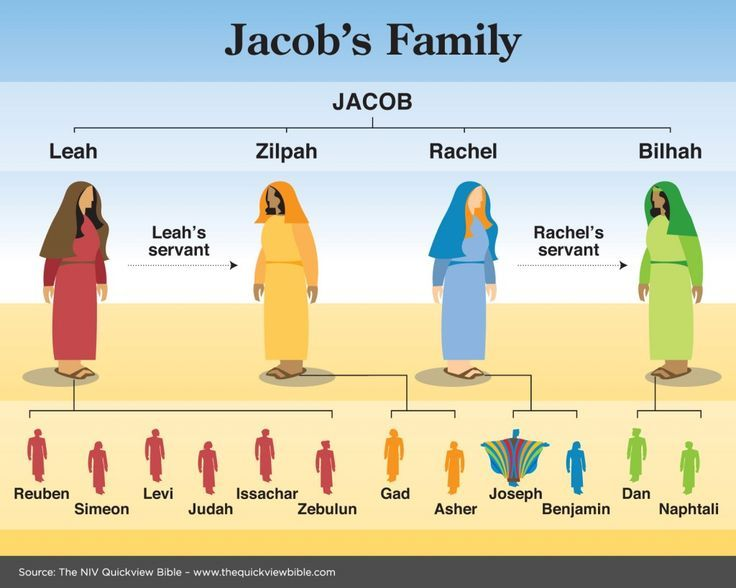 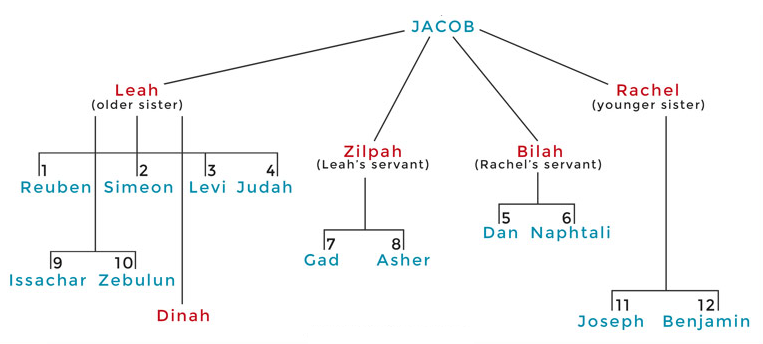 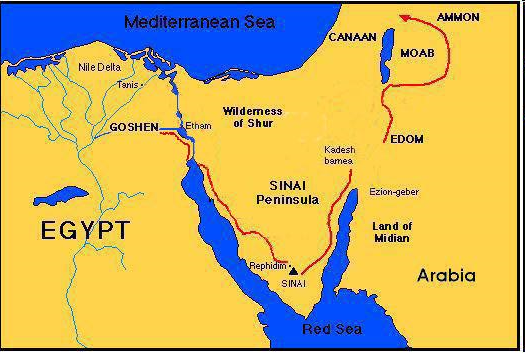 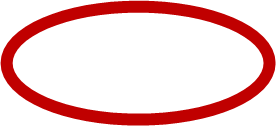 Genesis 15:16
“Then in the fourth generation they will return here, for the wrongdoing of the Amorite is not yet complete.”
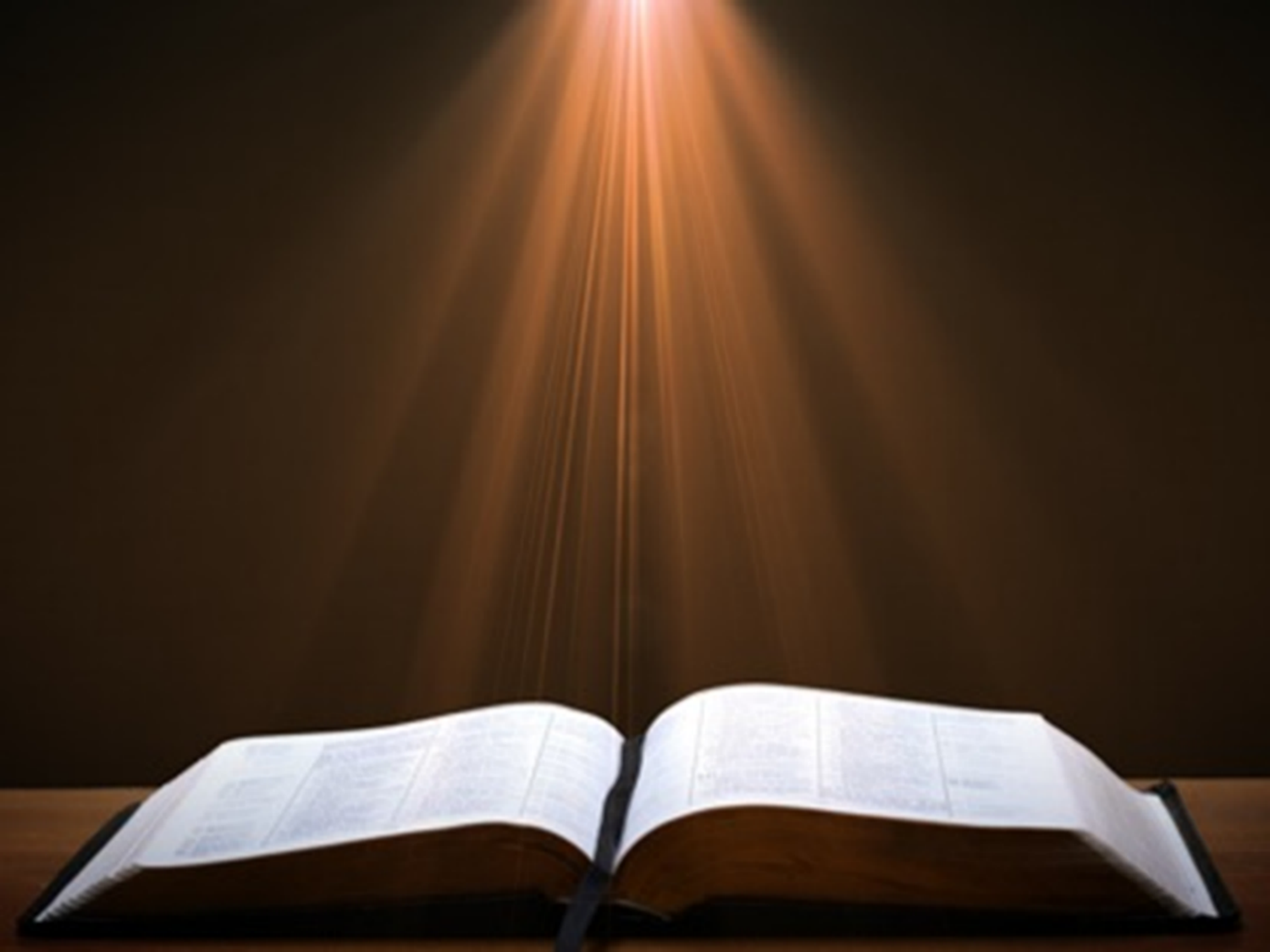 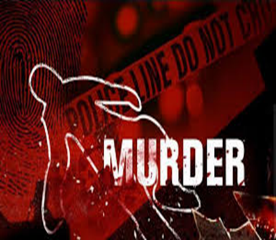 Genesis 50:7-9Funeral Procession
Joseph (7a)
House of Egypt (7b)
House of Jacob (8)
Pharaoh’s bodyguard (9)
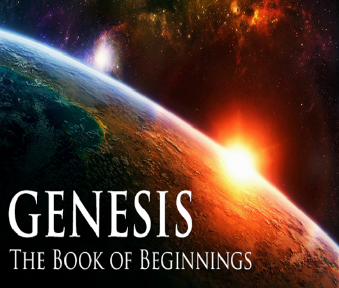 II. Genesis 50:4-14Jacob’s Burial
Joseph’s request (4-5)
Request granted (6)
Funeral procession (7-9)
Arrival (10-11)
Jacob’s burial (12-13)
Return to Egypt (14)
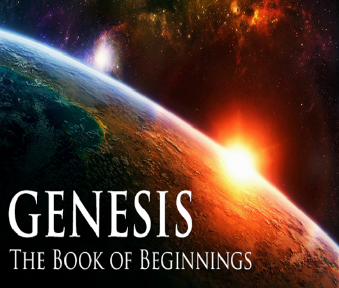 Genesis 50:10-11Arrival
Place (10)
Change of name (11)
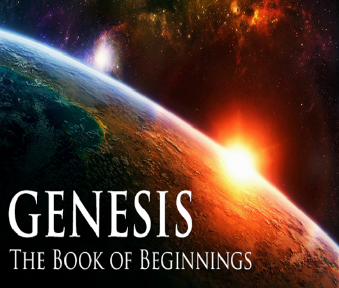 Genesis 50:10-11Arrival
Place (10)
Change of name (11)
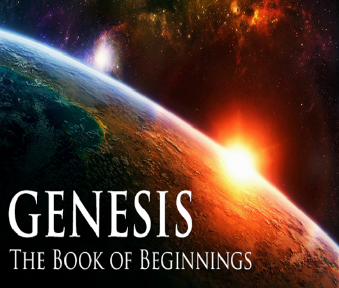 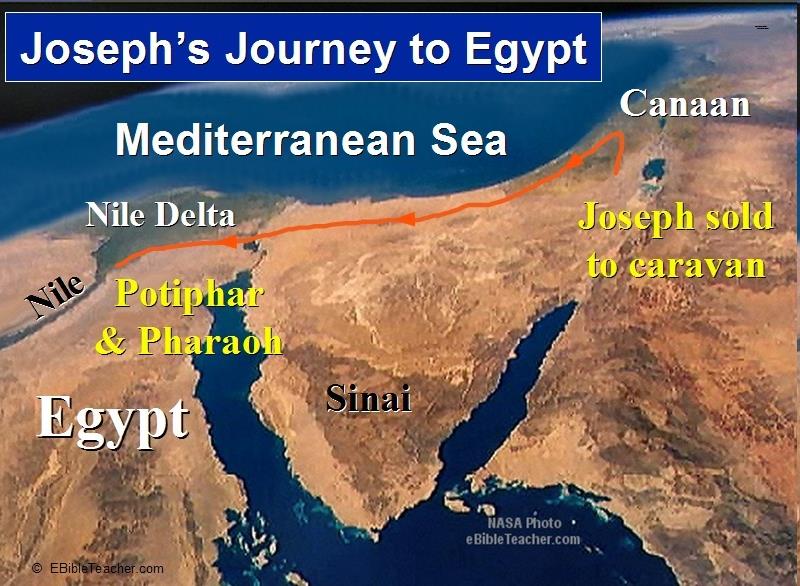 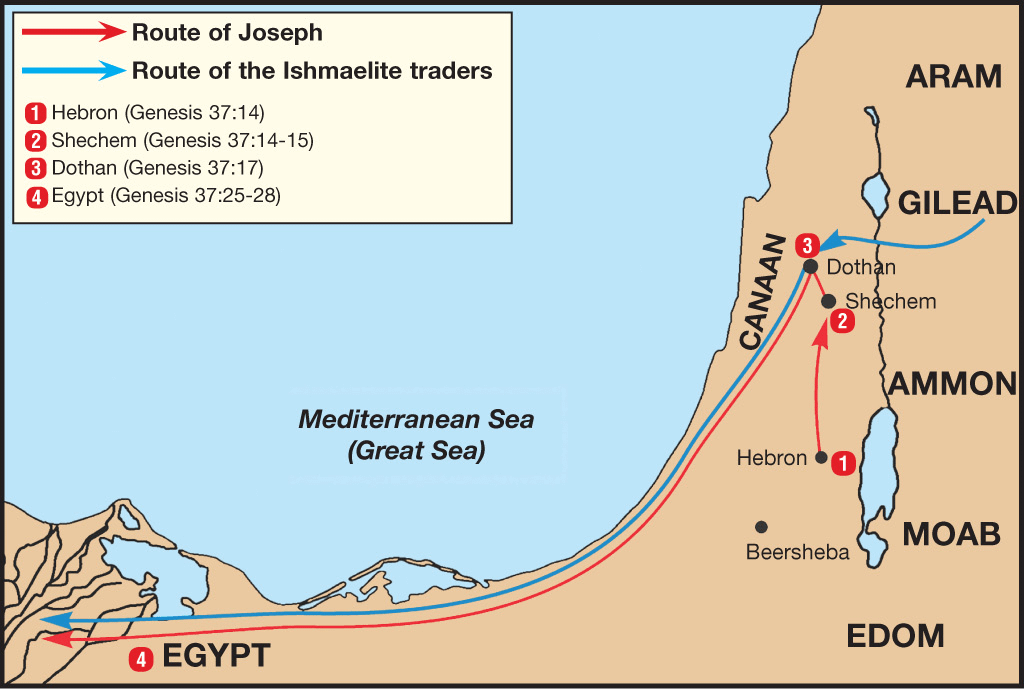 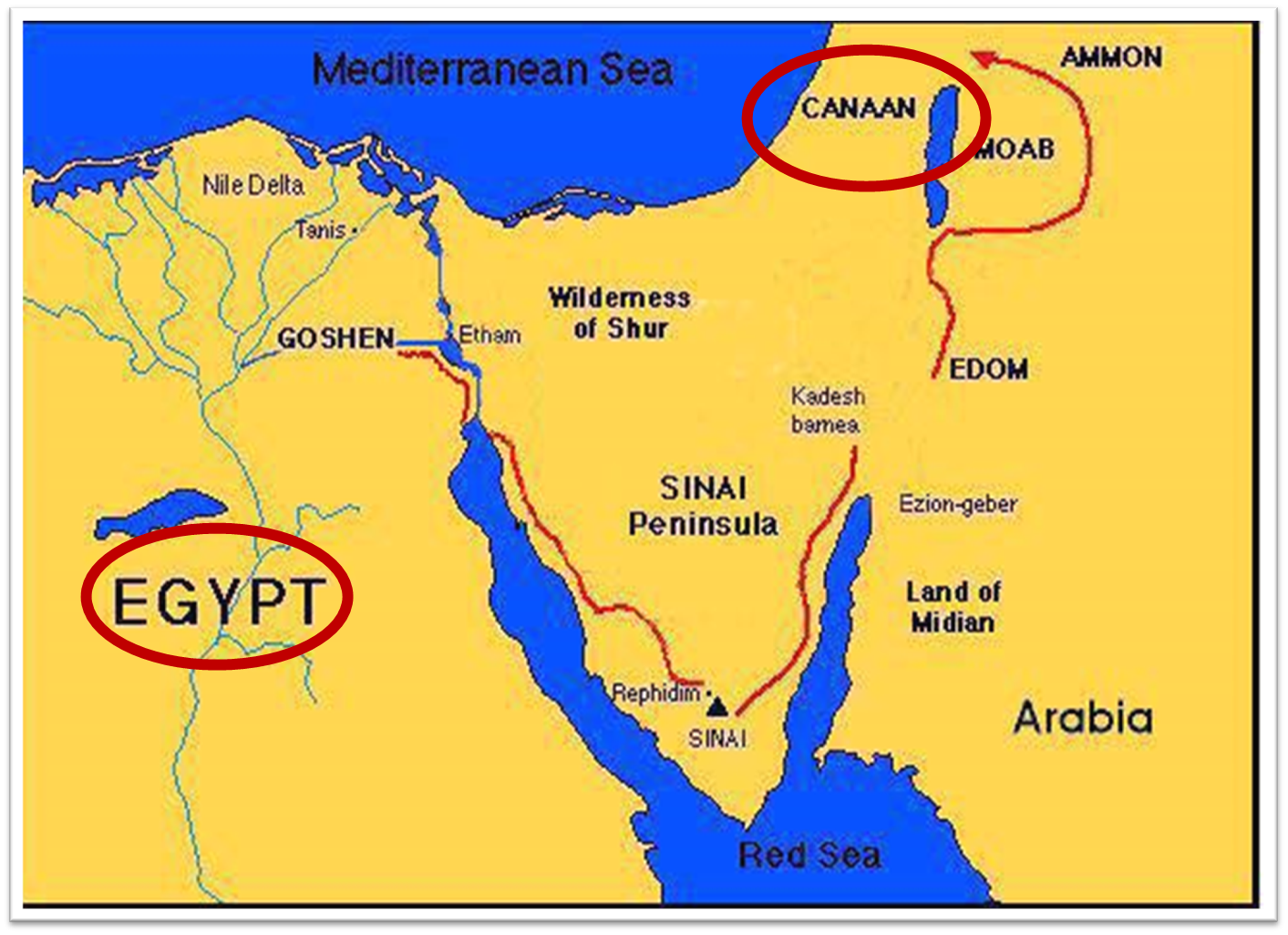 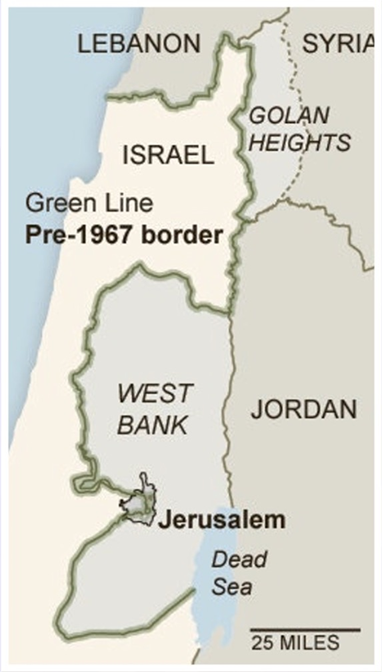 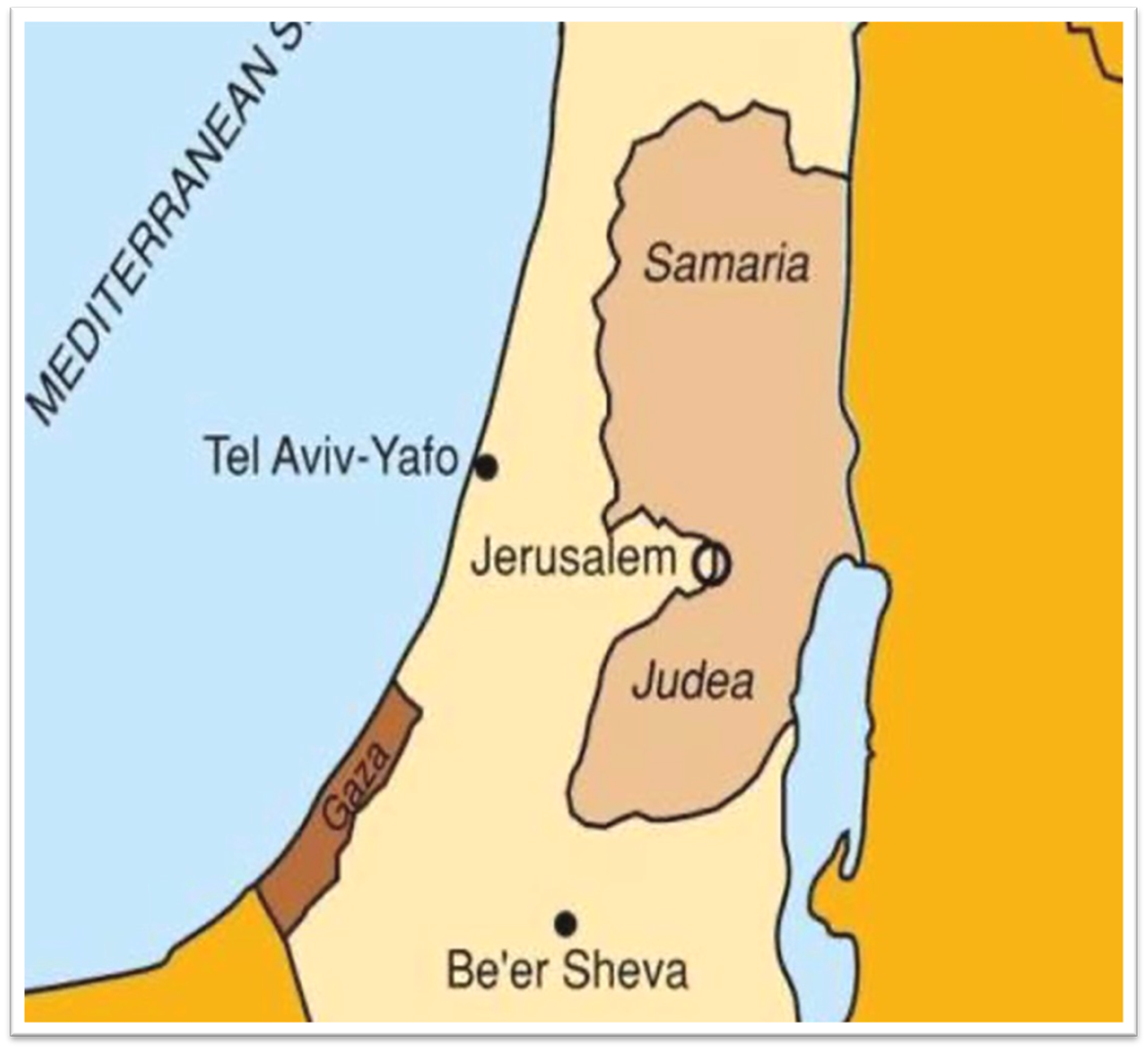 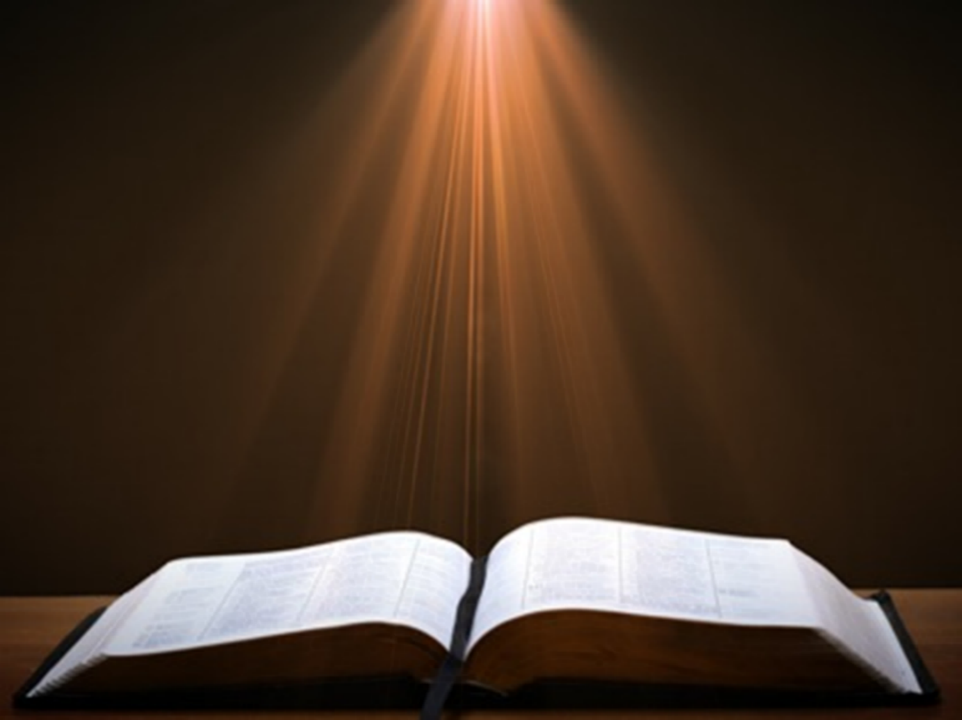 1 Thessalonians 4:13-18
13 But we do not want you to be uninformed, brethren, about those who are asleep, so that you will not grieve as do the rest who have no hope. 14 For if we believe that Jesus died and rose again, even so God will bring with Him those who have fallen asleep in Jesus. 15 For this we say to you by the word of the Lord, that we who are alive and remain until the coming of the Lord, will not precede. . .
Shaping and Populating (Gen 1:1)
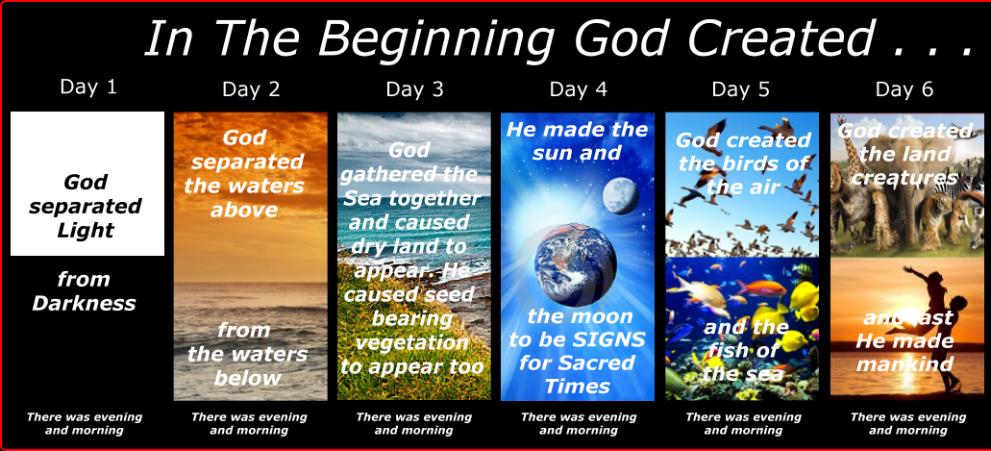 Genesis 50:10-11Arrival
Place (10)
Change of name (11)
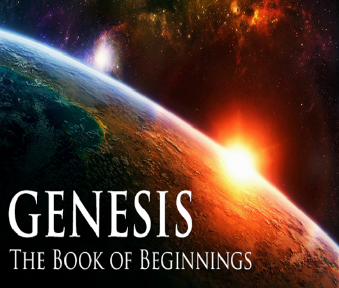 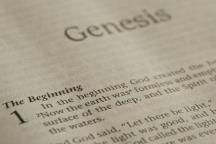 II. Genesis 50:4-14Jacob’s Burial
Joseph’s request (4-5)
Request granted (6)
Funeral procession (7-9)
Arrival (10-11)
Jacob’s burial (12-13)
Return to Egypt (14)
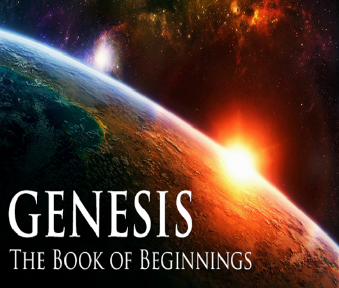 Genesis 50:12-13Jacob’s Burial
Jacob’s sons’ obedience (12)
Obedience’s content (13)
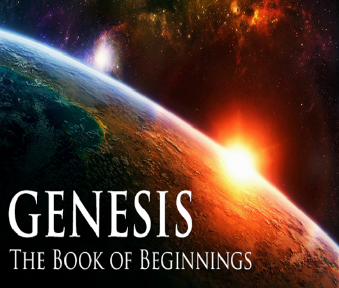 Genesis 50:12-13Jacob’s Burial
Jacob’s sons’ obedience (12)
Obedience’s content (13)
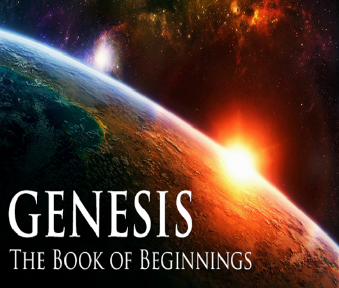 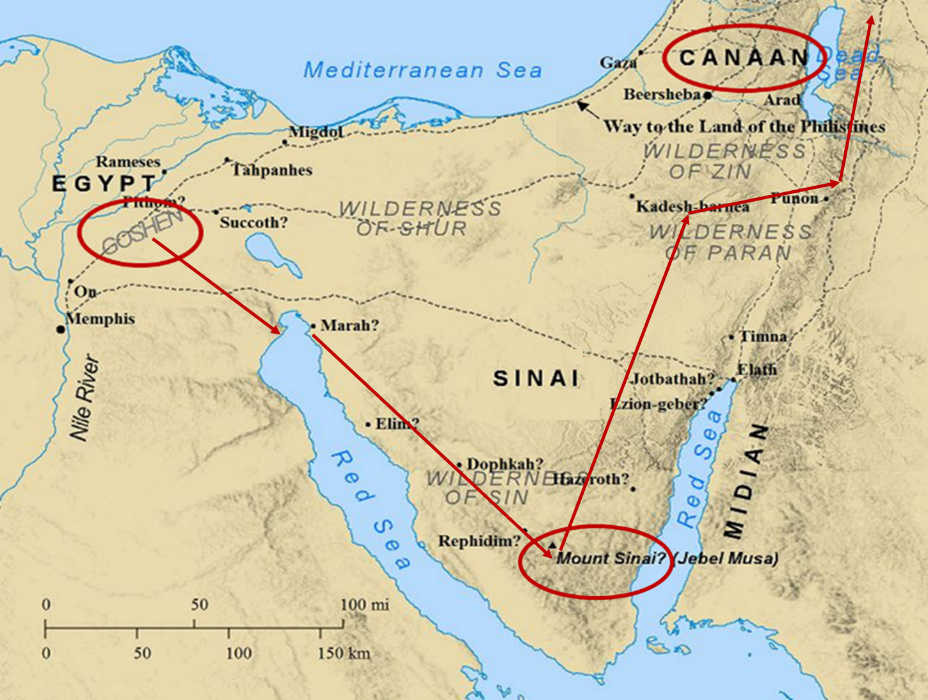 Genesis 50:12-13Jacob’s Burial
Jacob’s sons’ obedience (12)
Obedience’s content (13)
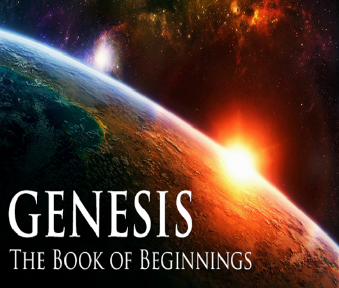 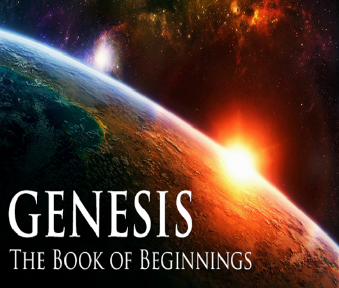 Genesis 12‒25Abraham’s Early Journeys
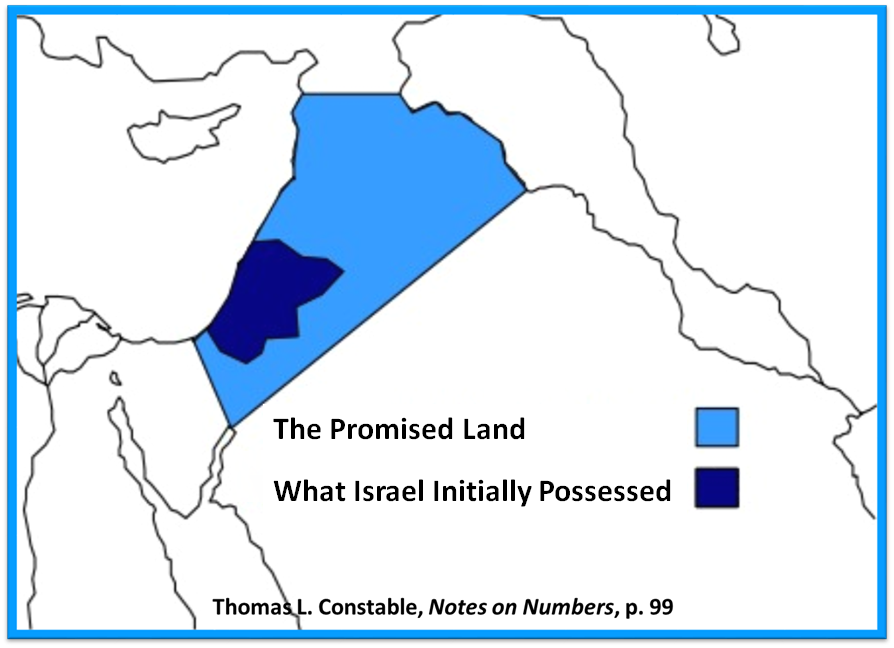 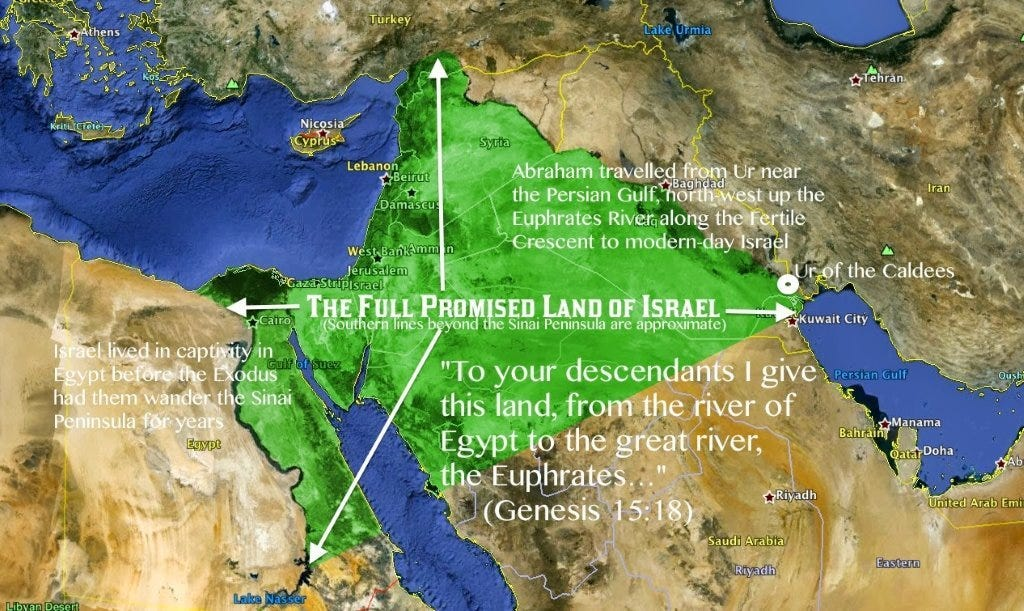 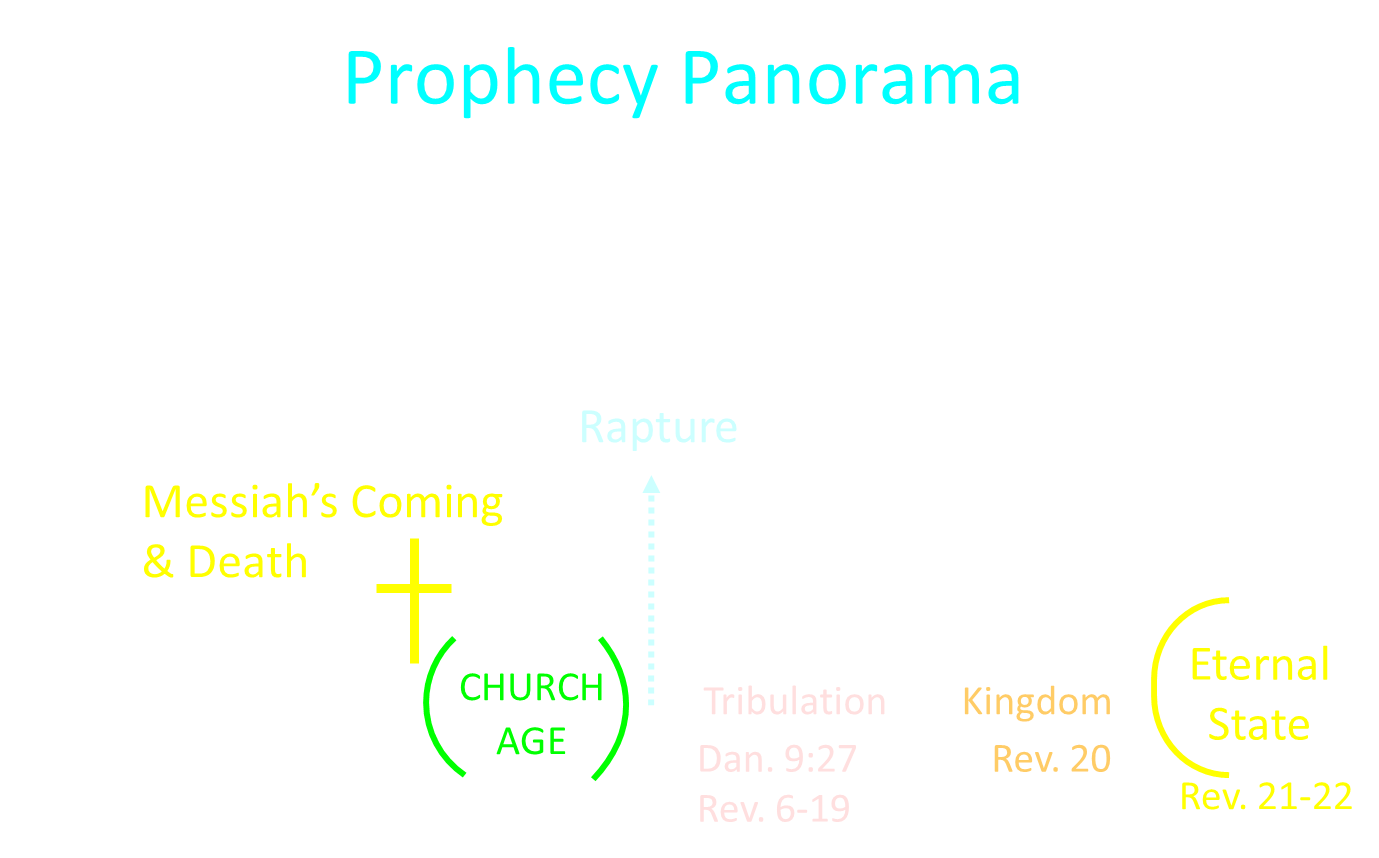 II. Genesis 50:4-14Jacob’s Burial
Joseph’s request (4-5)
Request granted (6)
Funeral procession (7-9)
Arrival (10-11)
Jacob’s burial (12-13)
Return to Egypt (14)
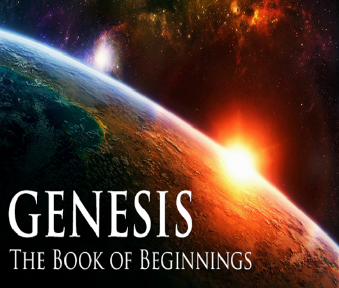 Genesis 50:14Return to Egypt
Timing (14a)
Group (14b)
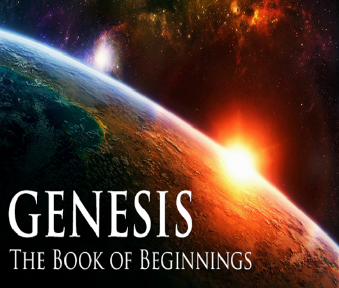 Genesis 50:14Return to Egypt
Timing (14a)
Group (14b)
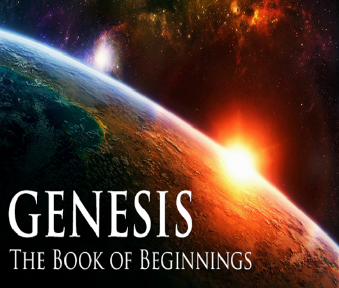 Genesis 50:14Return to Egypt
Timing (14a)
Group (14b)
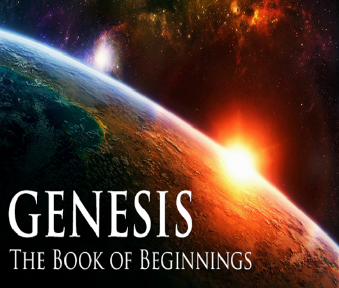 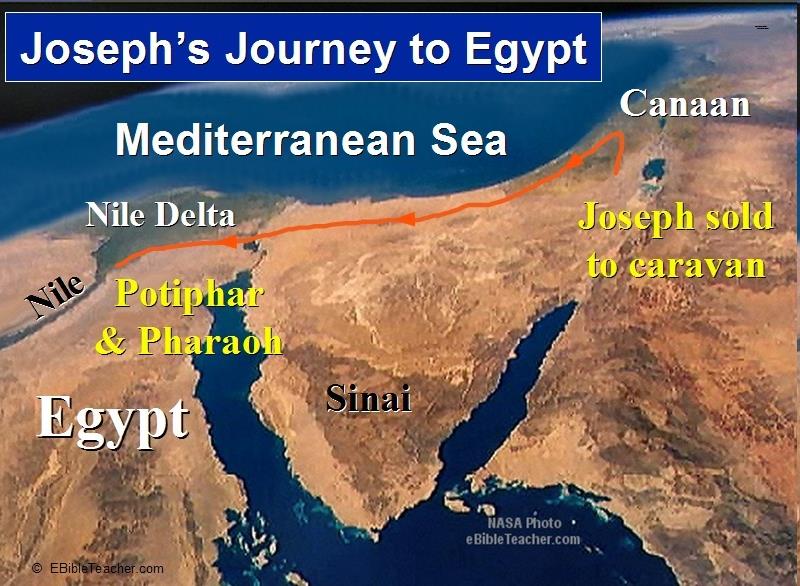 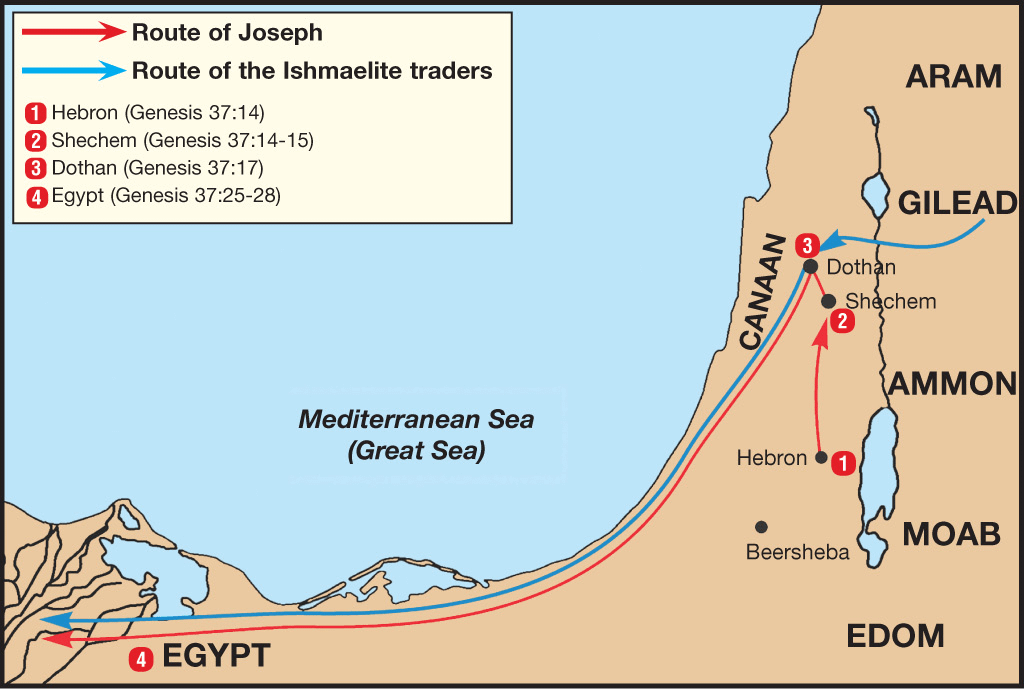 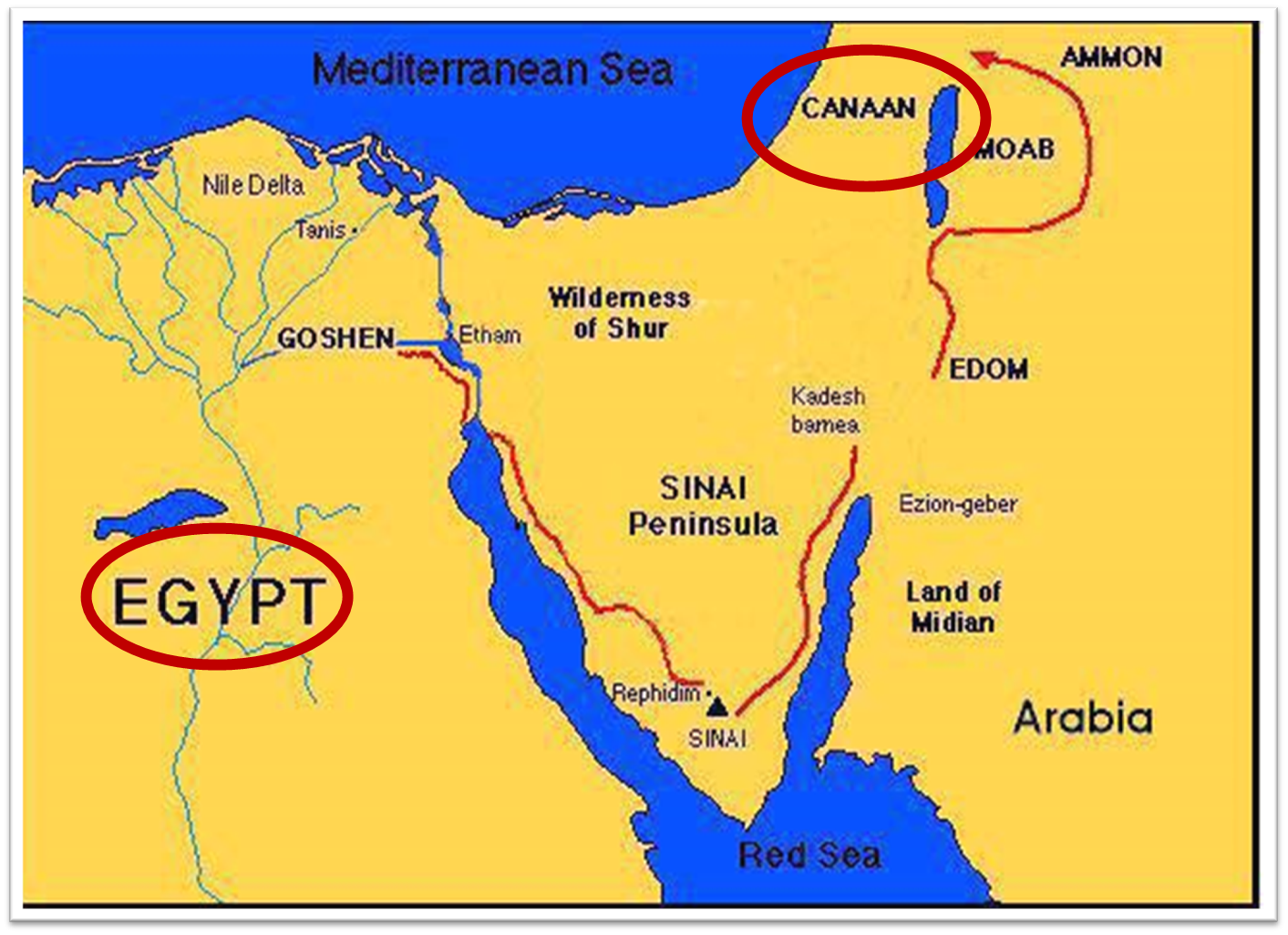 Conclusion
Genesis 50:1-26Death & Burial of Jacob & Joseph
Events following Jacob’s death (1-3)
Jacob’s burial (4-14)
Brothers’ fear & Joseph’s reassurance (15-21)
Joseph’s death (22-26)
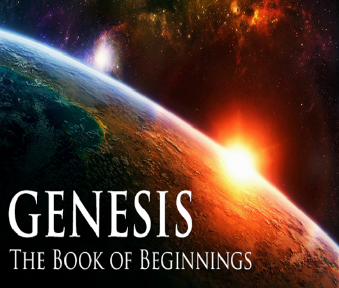 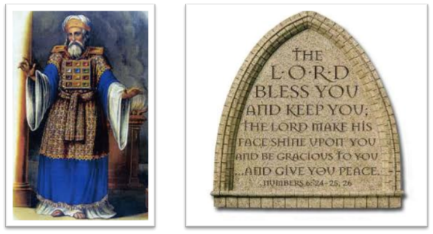 24 The Lord bless you, and keep you; 25 The Lord make His face shine on you, And be gracious to you; 26 The Lord lift up His countenance on you, And give you peace.
Numbers 6:24–26 (NASB95)